BBBrem
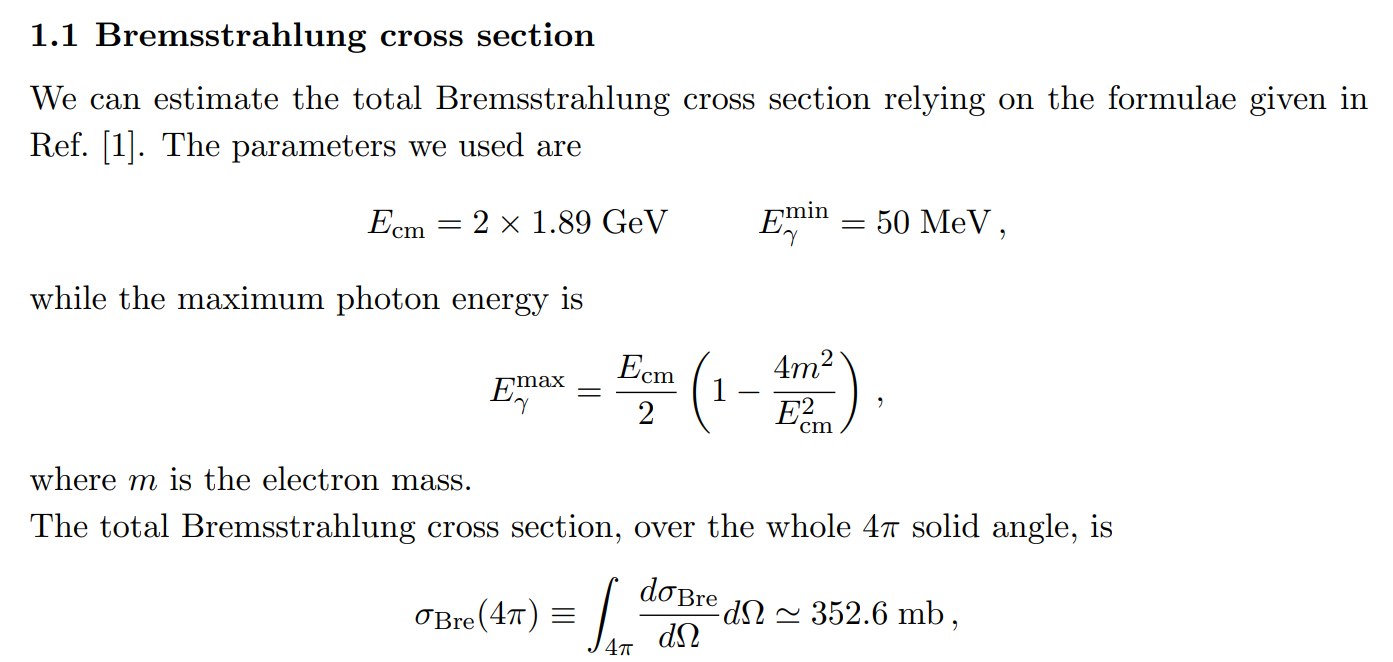 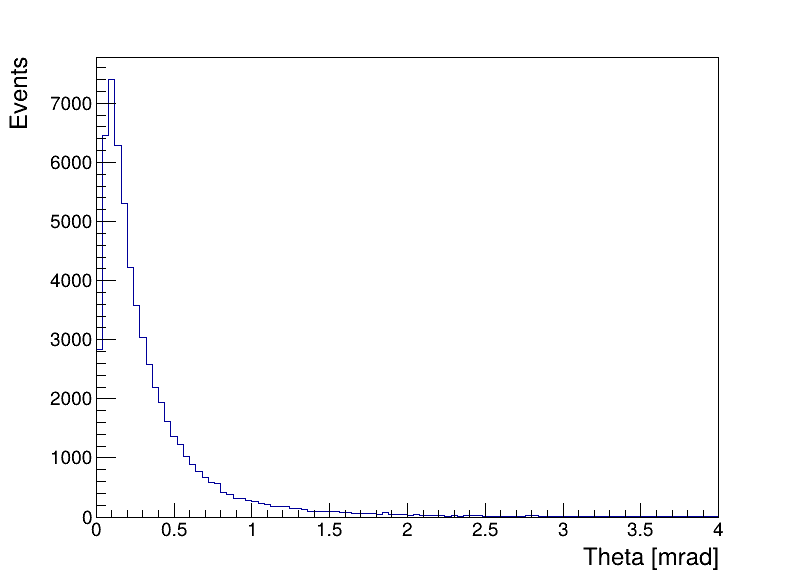 BBBrem
Photon
Distribution
BBBrem @ Ecm = 3.78 GeV  (跟文章中相同)
ZDD at z = ±3500 mm

60000 Events      ~176.845 mb      (353.690 mb)
(Total 120000 e+ e-, 60000 photon)

ZDD receiving：
1 electron       1180  events    1.9667 %
2 electron       154    events	  0.2567 %
1e + γ             185	   events    0.3083 %
2e + γ             98     events    0.1633 %
γ only              1078 events    1.7967 %

Events with γ           1361  events    2.2683 %
Events with γ or e    2695  events    4.4917 %
Photon
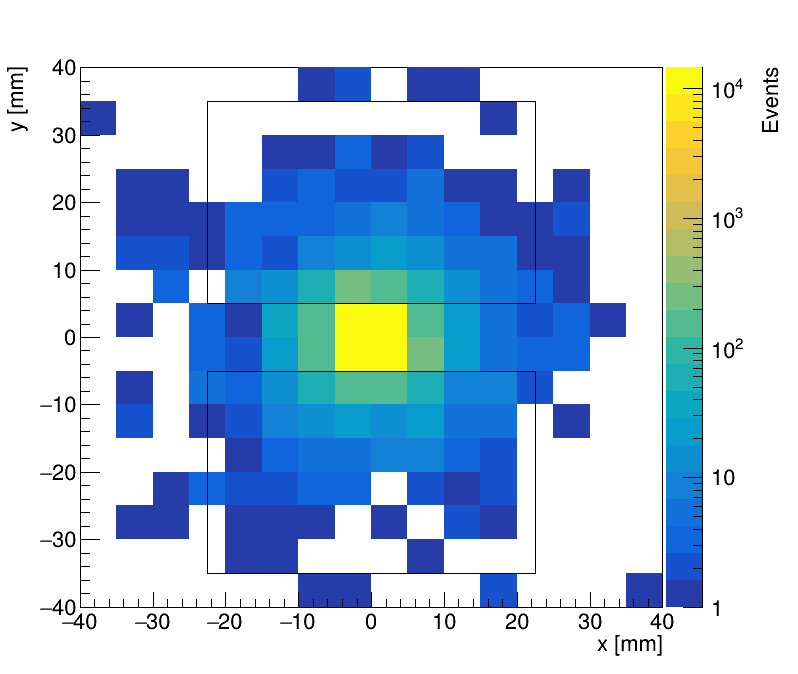 若以远端下沿为探测范围，即考虑粒子从探测器侧面击中，结果约为
ZDD receiving：
1 electron       1231   events    2.0517 %
2 electron       155     events	  0.2583 %
1e + γ             199	    events    0.3317 %
2e + γ             106    events    0.1767 %
γ only              1183  events    1.9717 %

Events with γ           1488  events    2.48 %
Events with γ or e    2874  events    4.79 %
结果与不考虑侧面击中相差不大
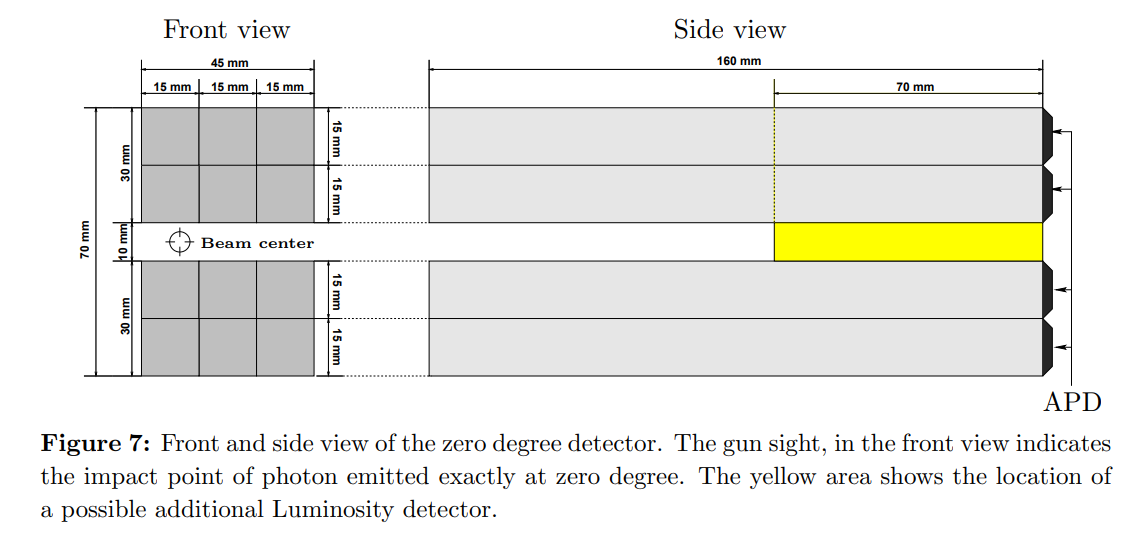 BBBrem @ Ecm = 4.68 GeV
ZDD at z = ±3500 mm

60000 Events      ~245.564 mb      (491.128 mb)
(Total 120000 e+ e-, 60000 photon)

ZDD receiving：
1 electron       742 events	1.2367 %
2 electron       125 events	0.2083 %
1e + γ             83   events    0.1383 %
2e + γ             80   events    0.1333 %
γ only              750 events    1.2500 %

Events with γ           913   events    1.5217 %
Events with γ or e    1780 events    2.9667 %
Photon
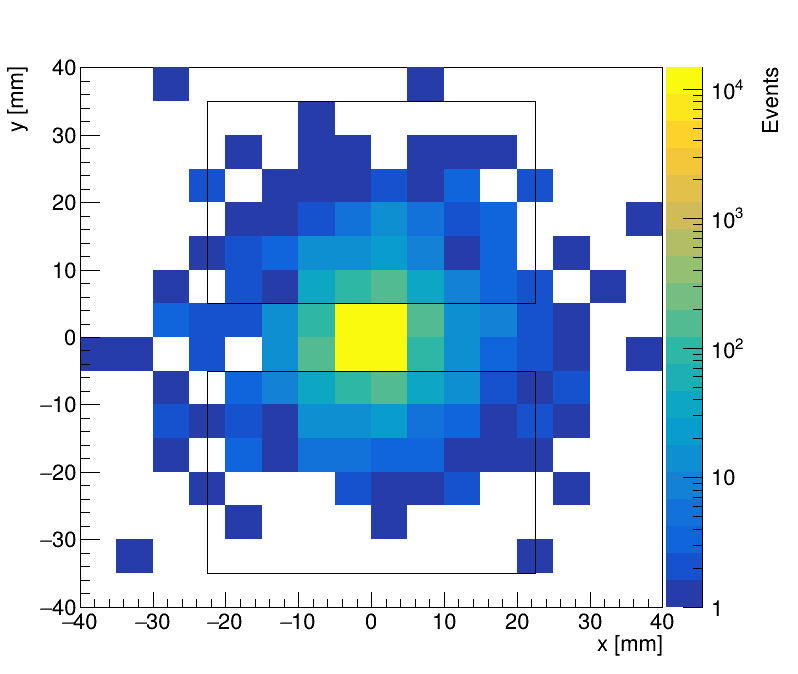 ISR Photon
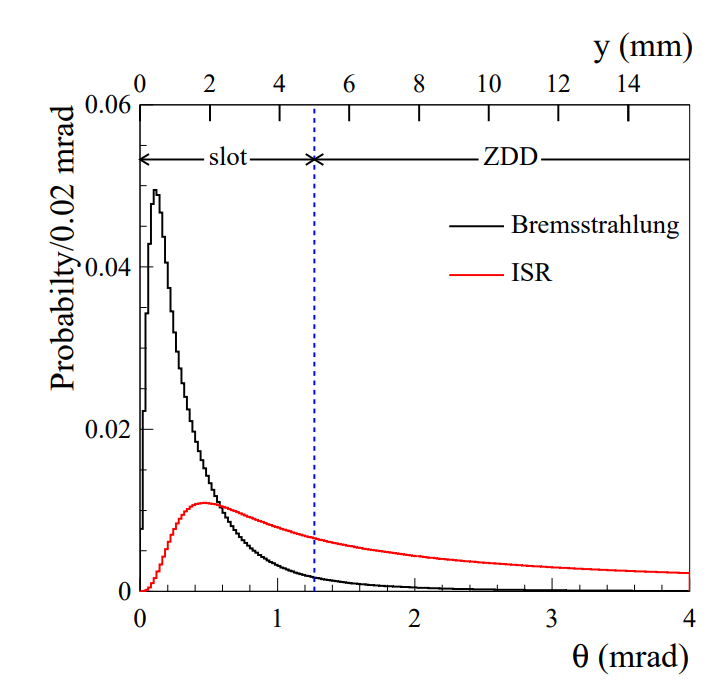 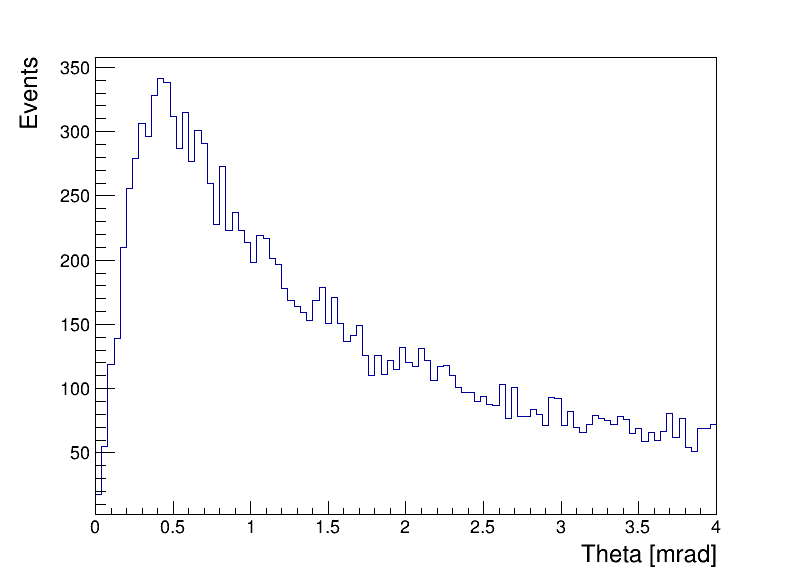 文献图
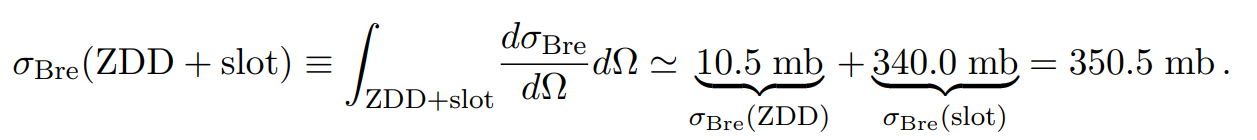 每束团光子计数率估计
Ref.薛镇-博士论文-北京正负电子对撞机重大改造（BEPCII）的亮度监测_薛镇
束团间隔按6ns,单光子计数率=22MHz→0.132（per bunch)
束团数=93，每束团单光子计数率=22MHz/93=0.23MHz
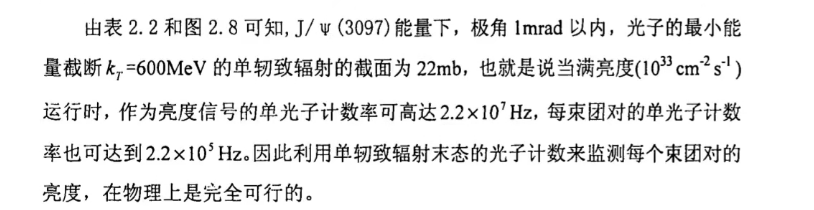